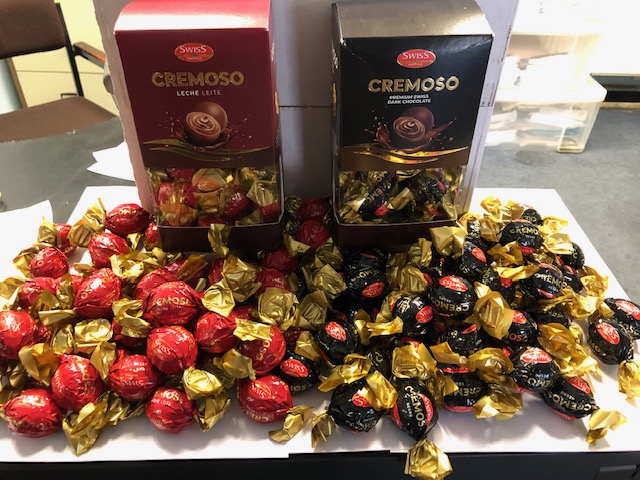 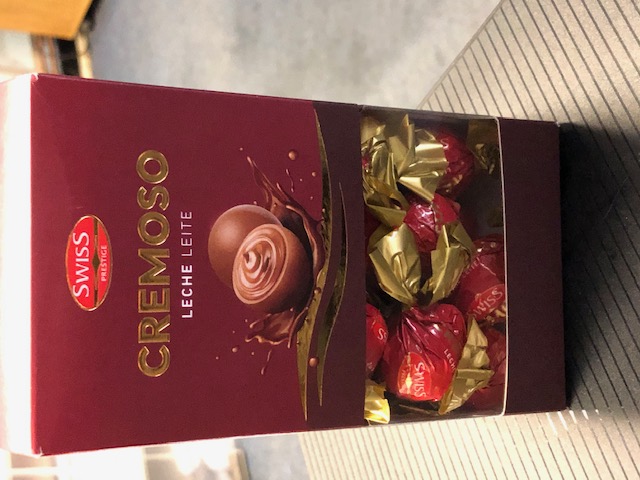 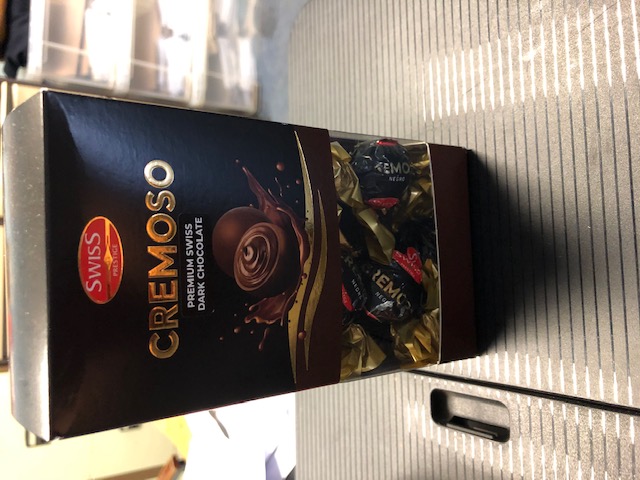 Swiss premium300g truffle ball (One shot product same as Lindt only I am told it tastes better.Premium extra fineMilk 16,000 unitsPremium extra fineDark 18,000 unitsPacked 10 to a carton 96 carton to a pallet BBE May 21
Languages: UK, SERSP. 9.99 Euro
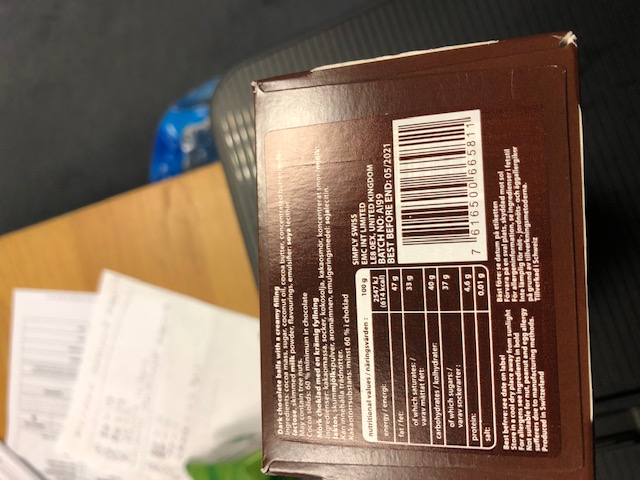 Simply Swiss 175g Assorted – Premium Chocolate
25 Units per Case
42 Cases per Pallet (UK)
1050 Units per pallet
50,000 Units available/2,000 Cases
BBE: Aug 2021
Language: SE, UK
RSP Euro 2.99/3.49
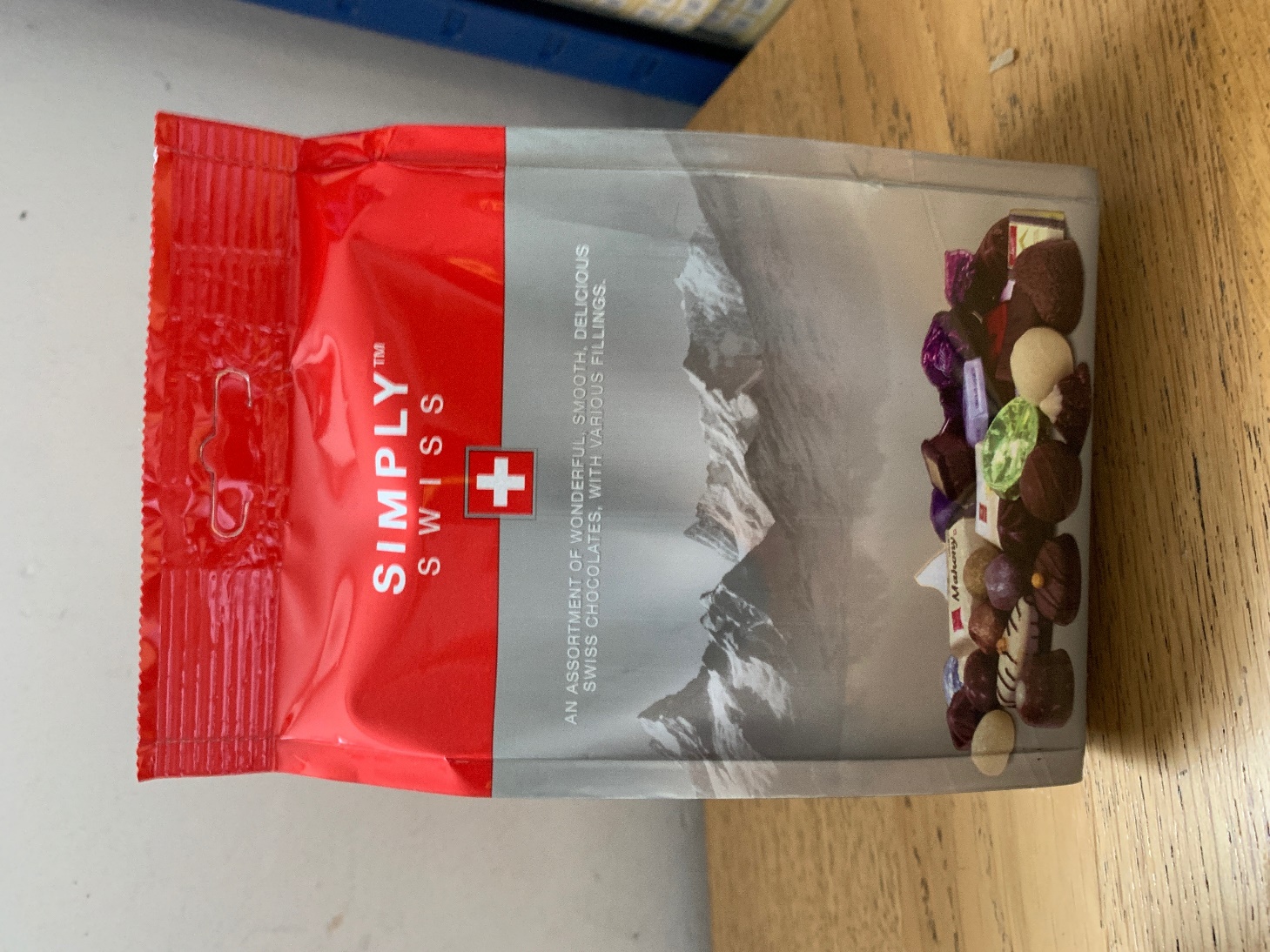 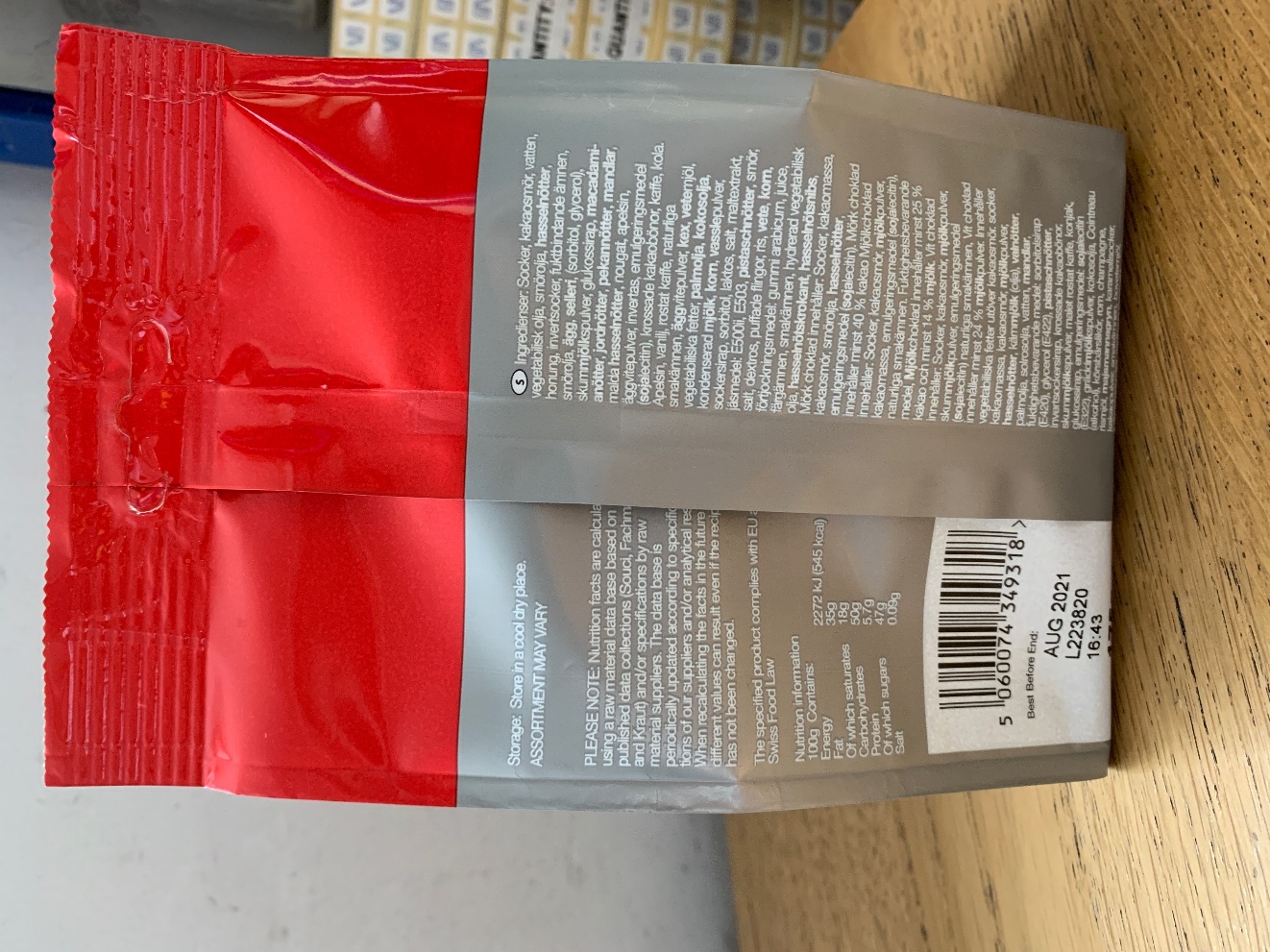 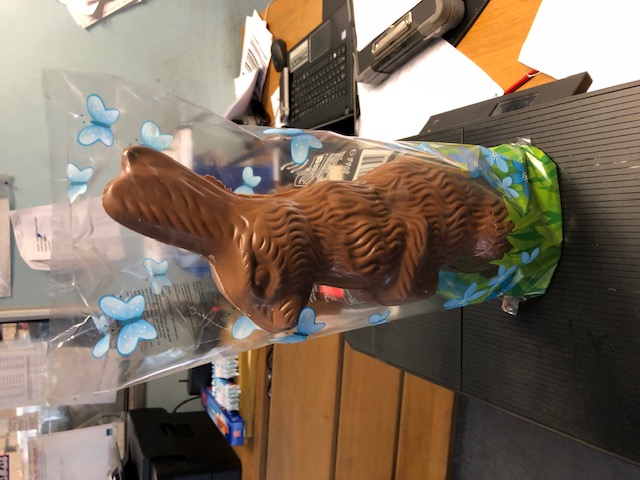 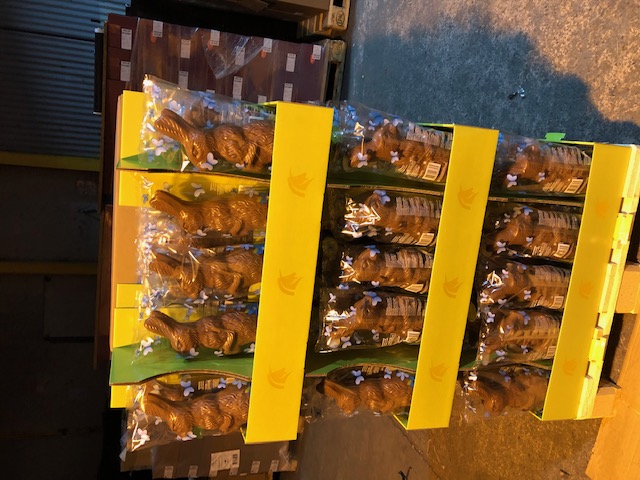 440g bunnies in full floor display 90 units in display 2 displays on a pallet20 pallets available BBE May/June 21
Lanuage: UK, DE, CHRSP 14.00 Euro
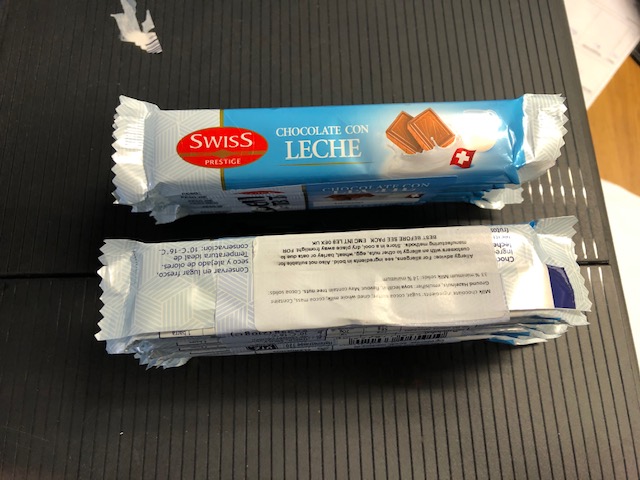 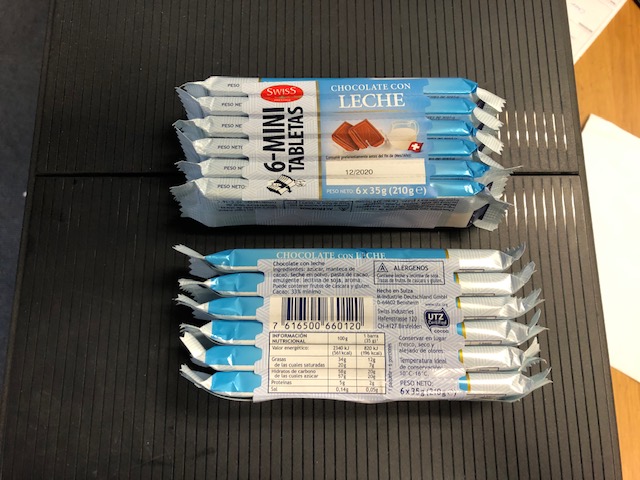 Extra fine Milk 35g x 6 bars (210g) 14 pallets/34,200 UnitsPacked 12 packs to a carton 190 cartons on a pallet.BBE: 12.20RSP 7.95 Euro 
Language: ES